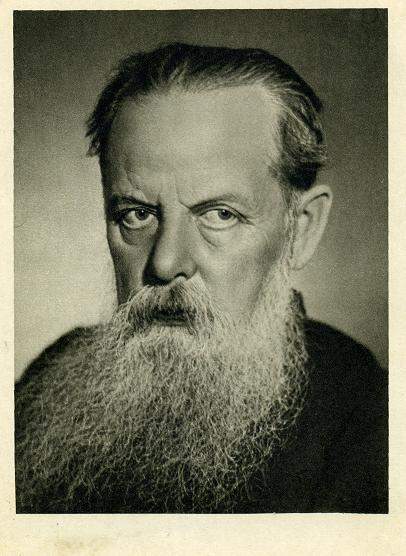 «Художественные образы в литературных произведениях П.П. Бажова»  Павла Петровича Бажова(1879-1950)
27 января 1879 года родился Павел Бажов.
Павел Бажов
 в детстве
Родители
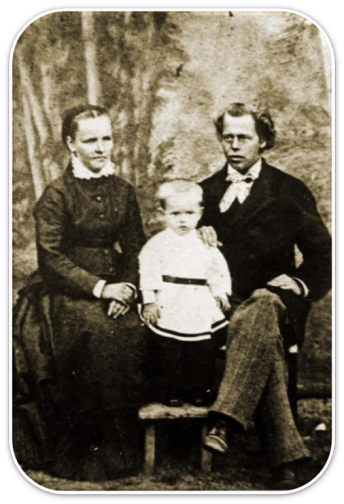 Августа 
Степановна
Пётр 
Васильевич
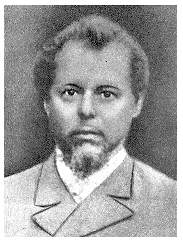 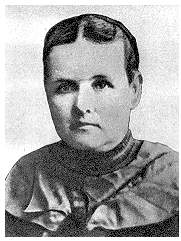 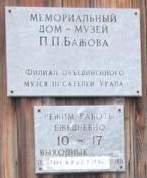 Дом, где родился П. П. Бажовг. Сысерть
Свою автобиографию писатель разместил на трёх страницах, но о его жизни написаны десятки книг. «…Родился 27 января (15 по старому стилю) 1879 г. в Сысертском заводе бывшего Екатеринбургского уезда, Пермской области. Отец по сословию считался крестьянином, но работал на заводе… мать кроме домашнего хозяйства занималась рукоделием «на заказчика».
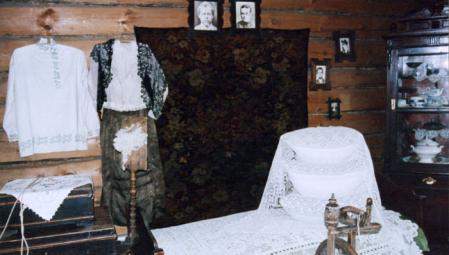 Комната в доме Бажовых, Сысерть
Дом Бажовых, 
Сысерть
В числе лучших учеников окончил заводскую школу, поступил в Екатеринбургское духовное училище, где учился с 10 до 14 лет, затем продолжил обучение в Пермской духовной семинарии.
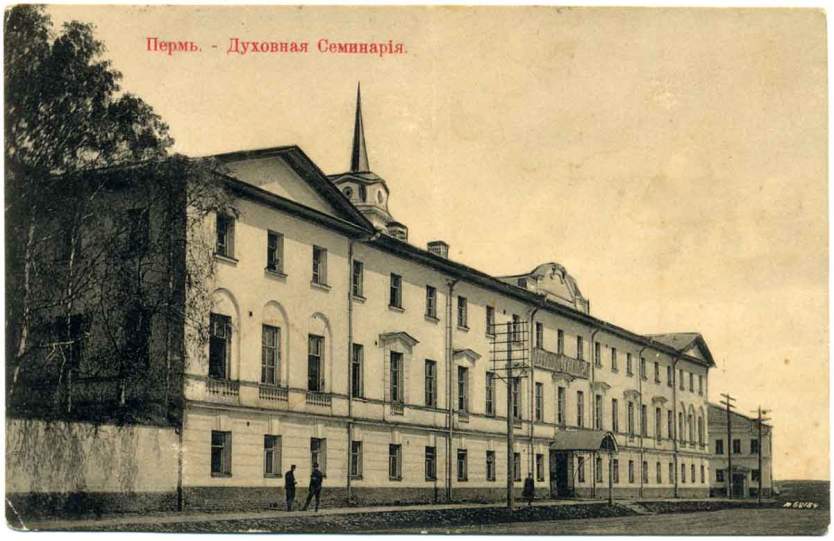 В 20 лет П. Бажов окончил 
Пермскую Духовную семинарию
и решил стать учителем
Павел Бажов во время учёбы в Пермской духовной семинарии
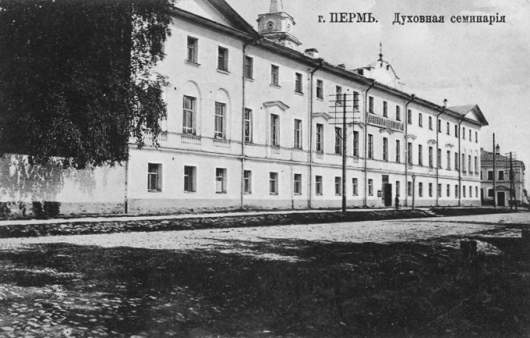 Павел Бажов в 1911 году
После семинарии стал учителем русского языка и работал им до 1917 года.
 Каждый год во время летних каникул путешествовал по Уралу, собирал фольклор.
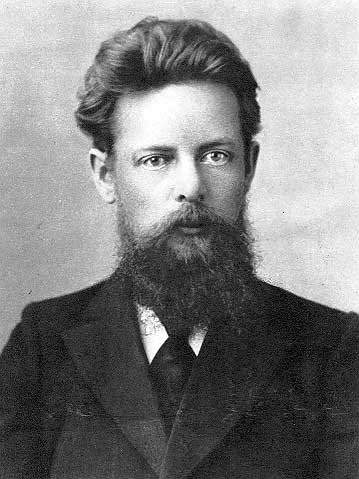 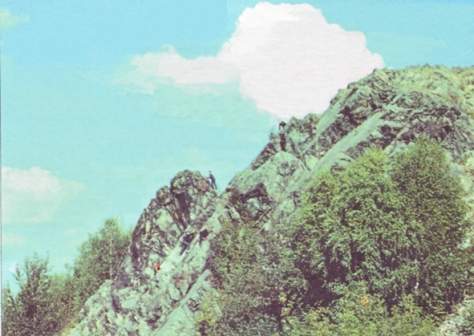 УРАЛ
г. Думная
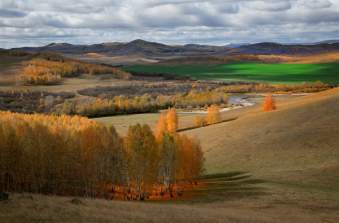 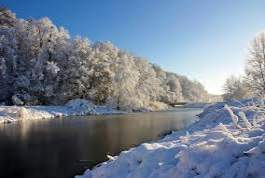 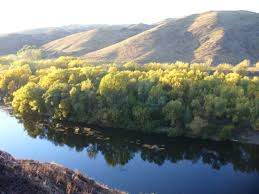 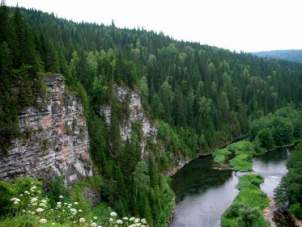 дети
Павел Бажов с женой Валентиной. У них было семеро детей, из которых в живых остались только три дочери
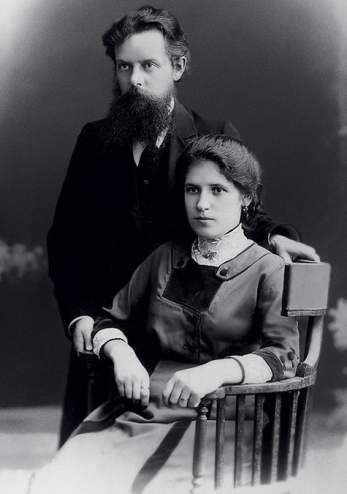 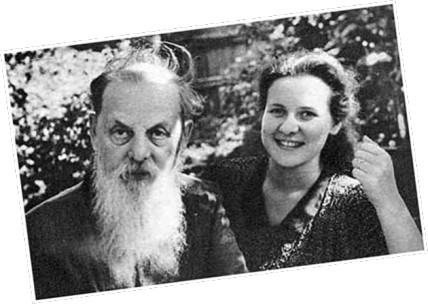 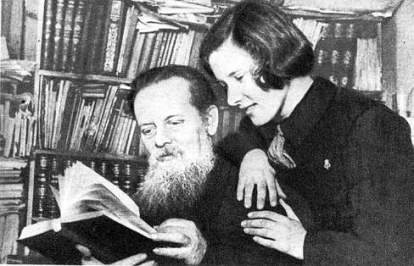 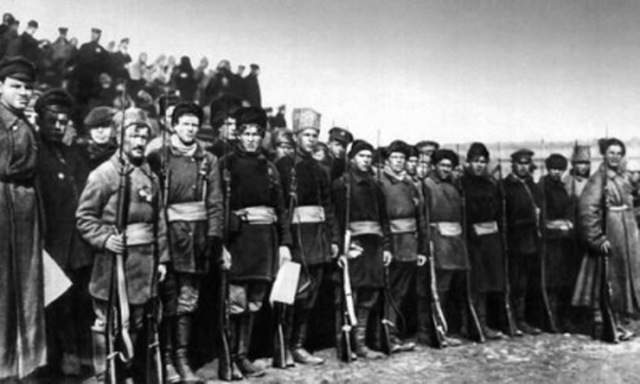 События революции и гражданской войны не оставили П.Бажова в стороне. 
Он вступает в Красную Армию.
П. П. Бажов (в центре) среди бойцов отряда «Красные орлы», 1918 г.
Павел  Бажов становится журналистом, редактором газет. Пишет очерки, статьи, рассказы. Так постепенно в Павле Петровиче рождается большой писатель.
Первая страница рукописи сказа «Каменный цветок».        Последняя страница рукописи сказа «Каменный цветок».
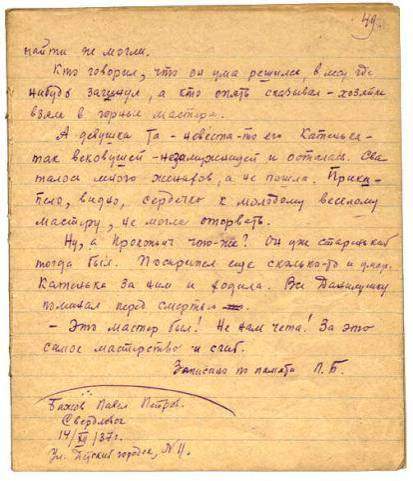 Почти все сказы Бажова написаны одной и той же перьевой ручкой. Причем сделал ее Павел Петрович еще в 1915 году, когда работал учителем русского языка в Екатеринбургском  училище. Во время летних каникул, путешествуя по Уралу, он  изготовил из камыша себе ручку (срезал стебель и вставил в него купленное металлическое перо).
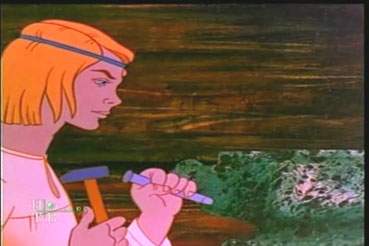 Мастер и мастерство – главные  герои  сказов Бажова. 
 А  Мудрость, Талант , Трудолюбие , Доброта -  главные их свойства .
Произведения П. Бажова«СЕРЕБРЯНОЕ   КОПЫТЦЕ»
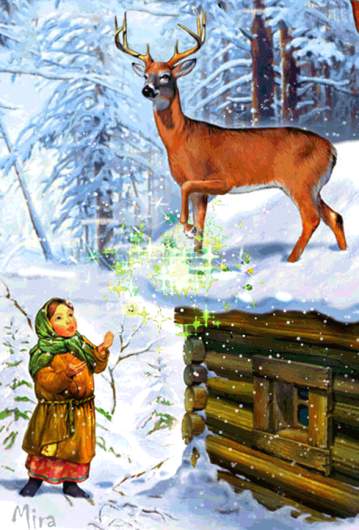 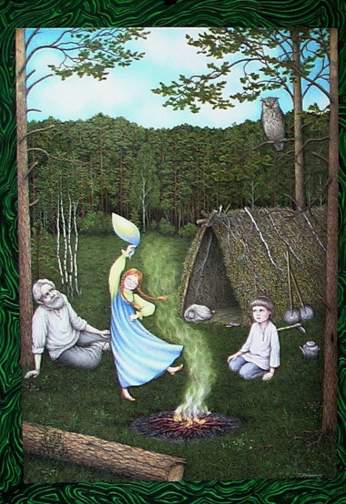 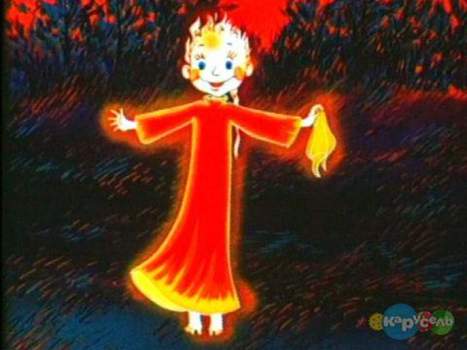 «ОГНЕВУШКА ПОСКАКУШКА»
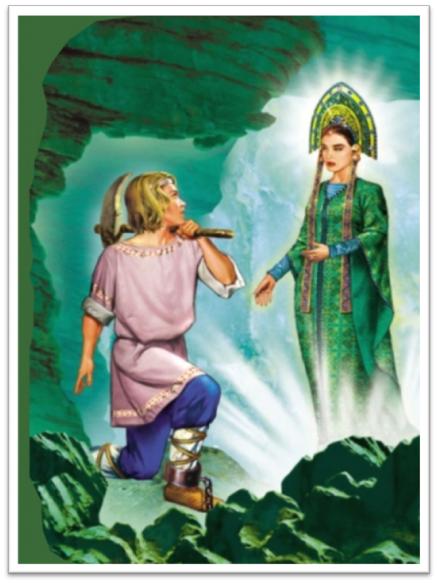 «КАМЕННЫЙ   ЦВЕТОК»
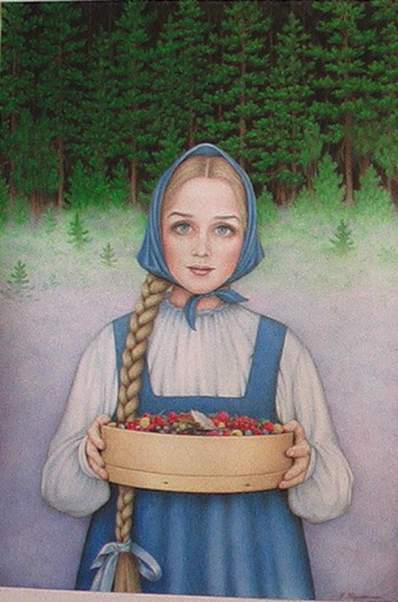 «СИНЮШКИН  КОЛОДЕЦ»
«МЕДНОЙ  ГОРЫ  ХОЗЯЙКА»
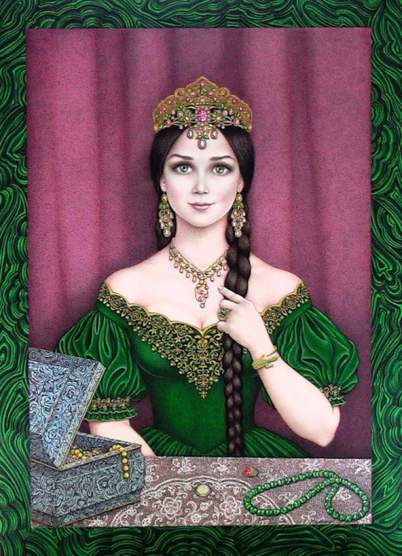 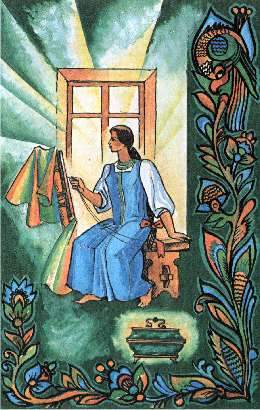 «МАЛАХИТОВАЯ   ШКАТУЛКА»
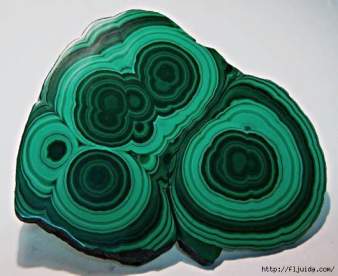 МАЛАХИТ
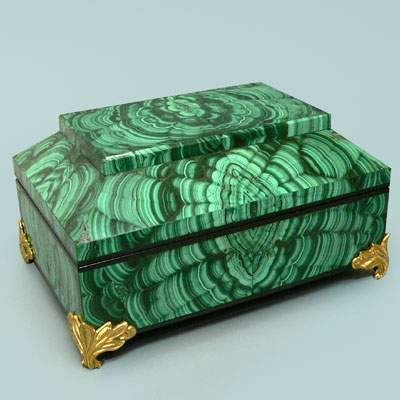 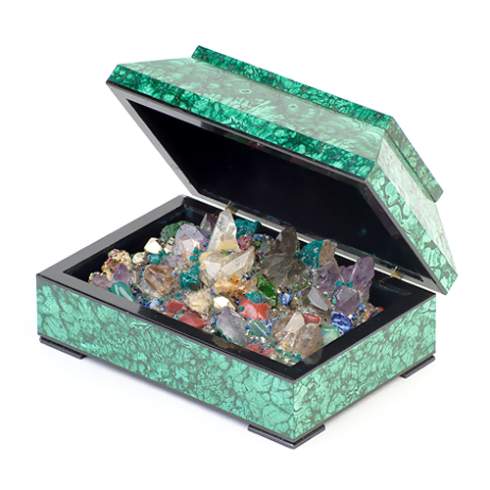 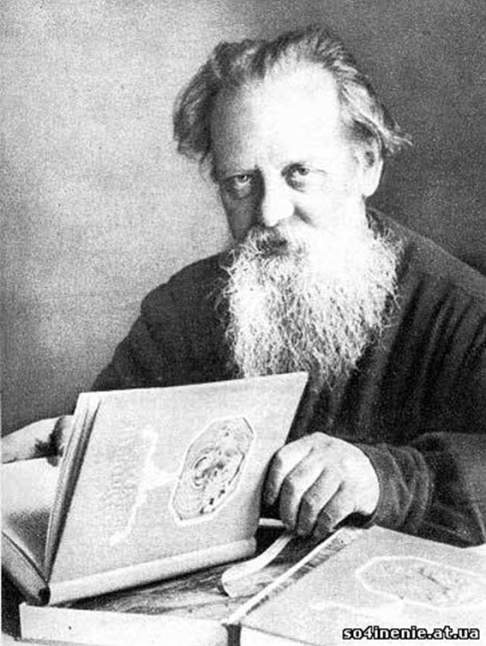 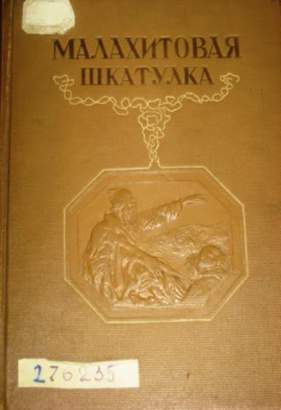 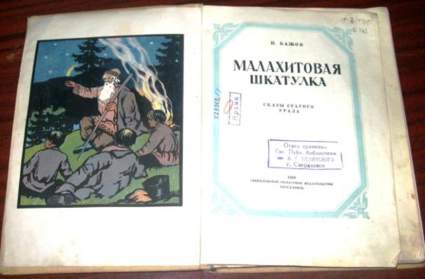 Свою книгу сказов Павел Петрович Бажов создал, когда ему было уже 60 лет. Сборник вышел в 1939 году в Свердловске.
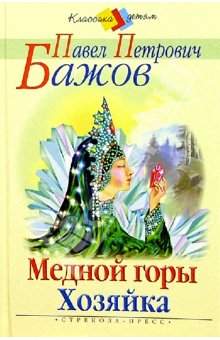 Книги писателя
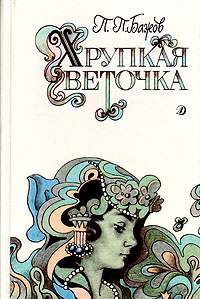 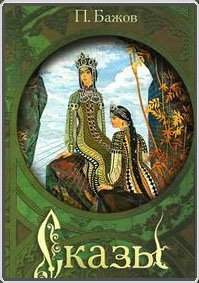 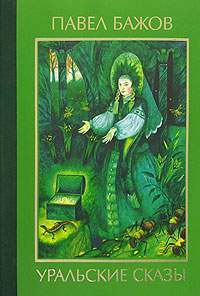 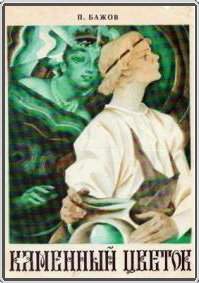 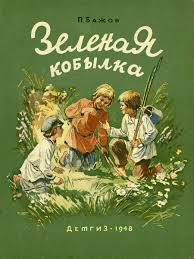 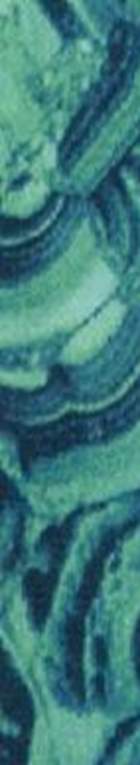 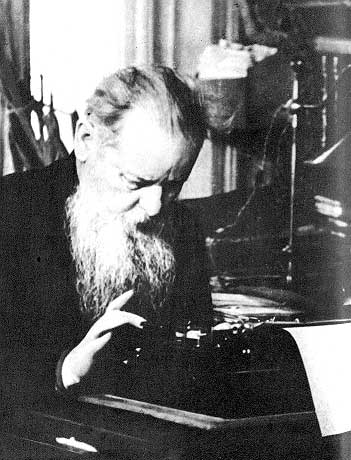 «Малахитовая шкатулка» переведена на 100 языков мира. 
Эта книга при жизни автора неоднократно пополнялась новыми сказами.
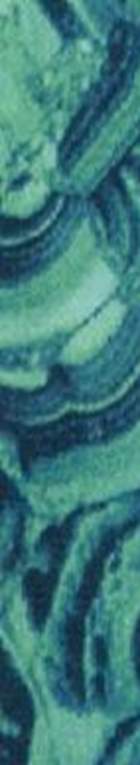 Памятник П.П. Бажову в Москве (1961г.)
Скончался Павел Петрович Бажов
  3 декабря 
  1950 года 
 в Москве, 
похоронен в Екатеринбурге.
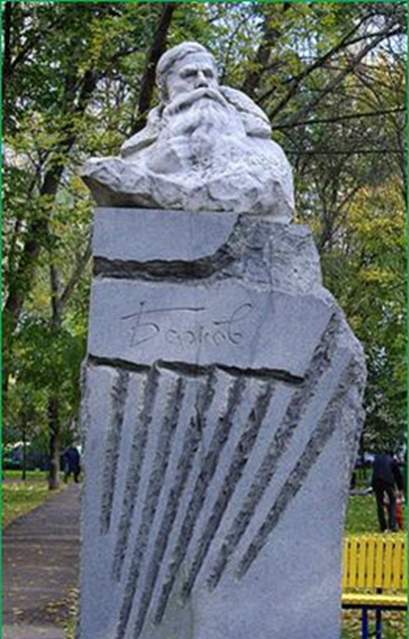 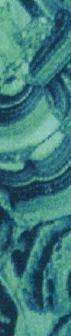 Прощание
Проститься с великим писателем приехали его читатели из разных городов страны
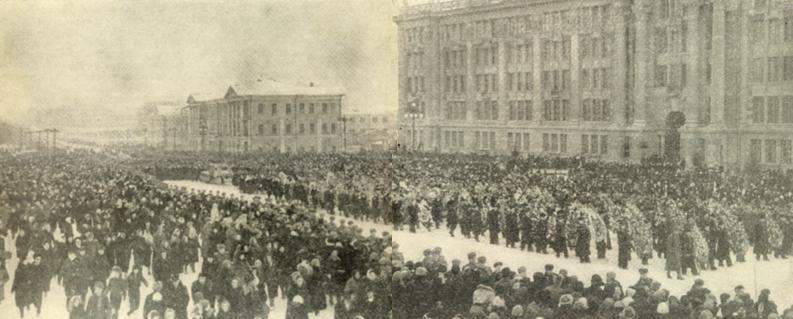 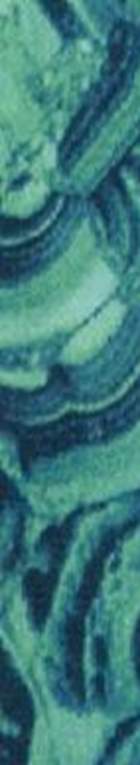 могила П. Бажоваг. Екатеринбург
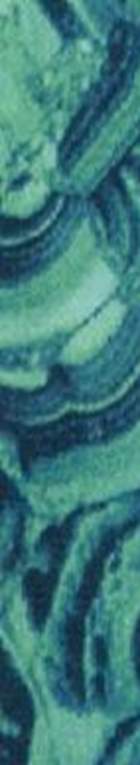 1954 год
Памятник 
П.П. Бажову в поселке Бажово
«Работа – она штука долговечная. Человек умрет, а дело его останется».
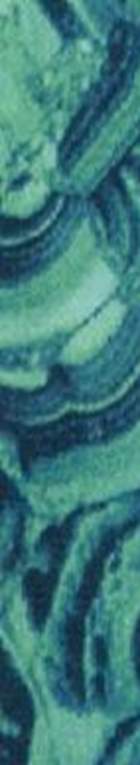 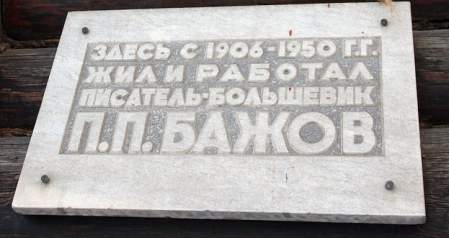 Дом-музей П.П. Бажова в городе Екатеринбурге.
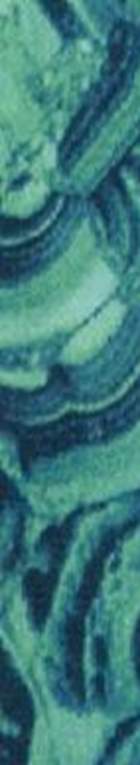 Кабинет П. Бажова
Гостиная комната
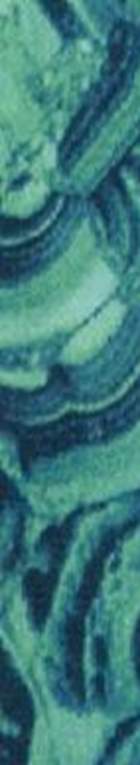 По Волге ходит теплоход «Павел Бажов»
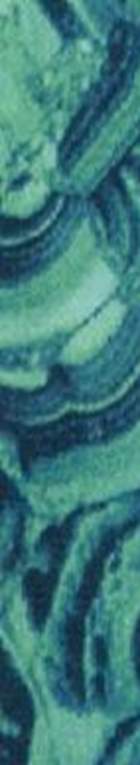 Бюст 
Бажову П.П.

Екатеринбург
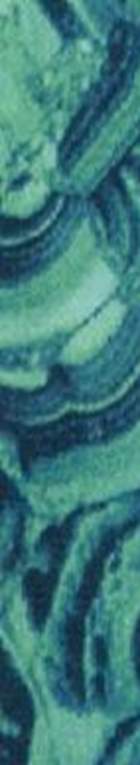 Скульптурная композиция «Хозяйка Медной горы» , 
  г. Екатеринбург
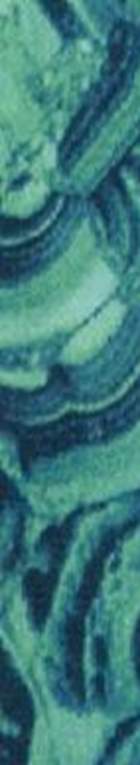 Фонтан  «Каменный цветок» г. Екатеринбург
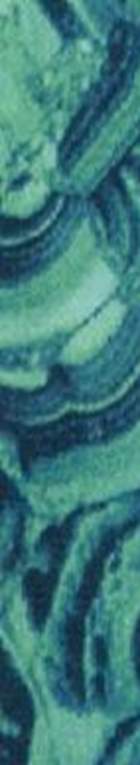 Фонтан  «Каменный цветок» г. Мсква
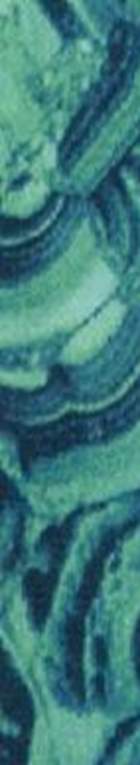 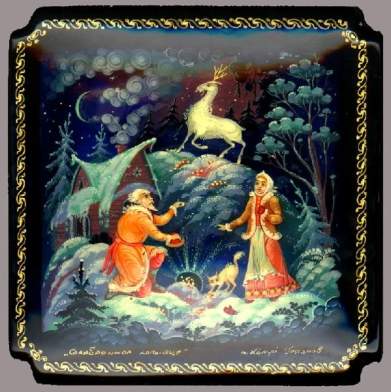 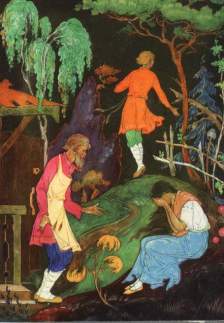 Палех
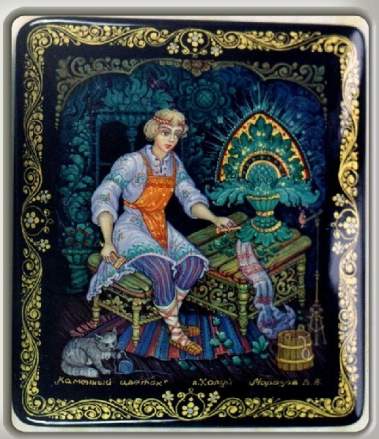 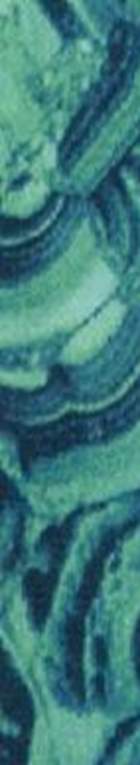 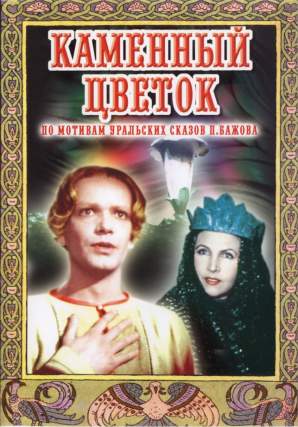 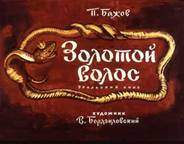 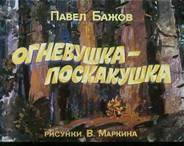 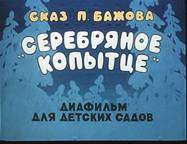 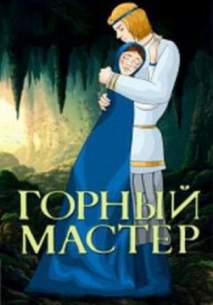 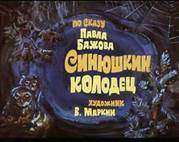 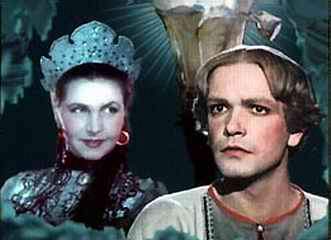 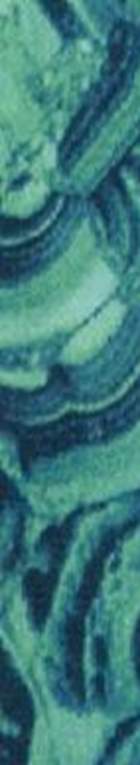 Пермский театр оперы и балета поставил оперу- «Малахитовая шкатулка» по сказам Павла Бажова.
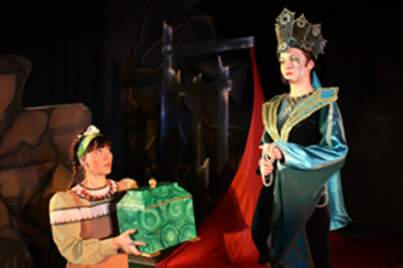 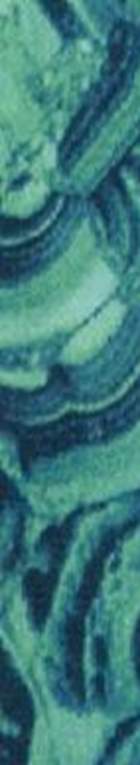 Балет «Сказ о каменном цветке» на музыку С.С. Прокофьева
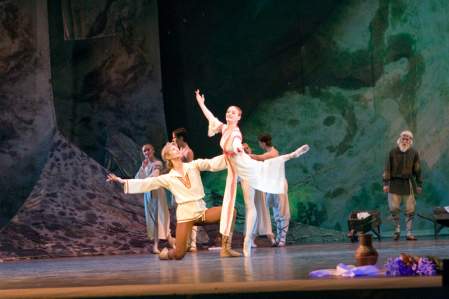 Сцена из балета «Сказ о каменном цветке». Большой театр, 1954 год.
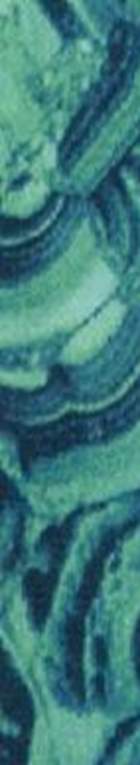 Сквер на улице Бажова в  Москве
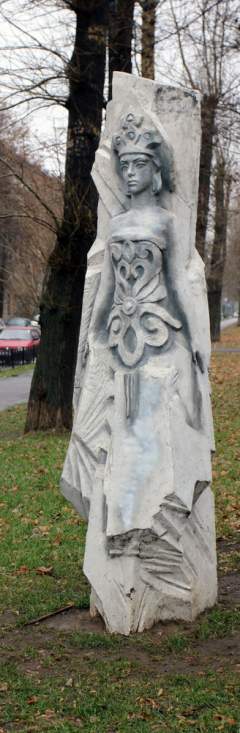 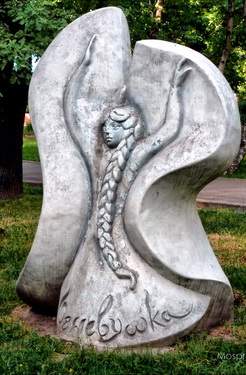 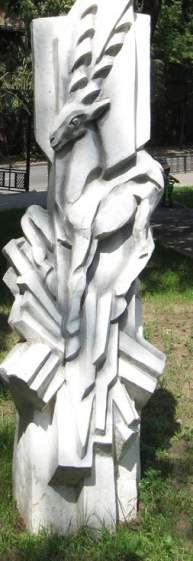 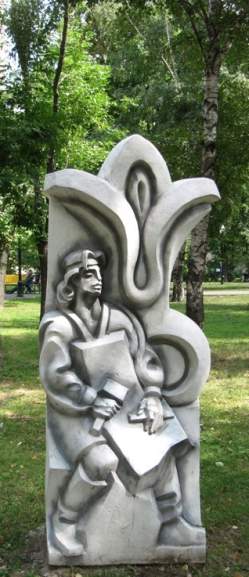 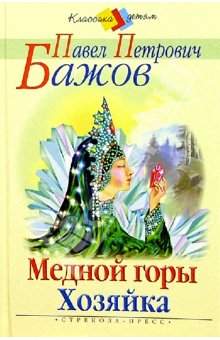 Книги писателя
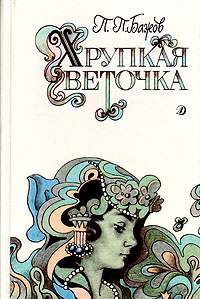 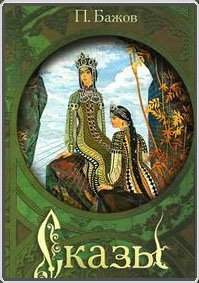 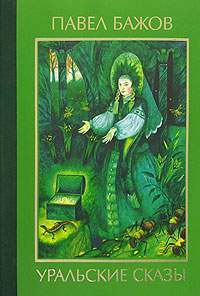 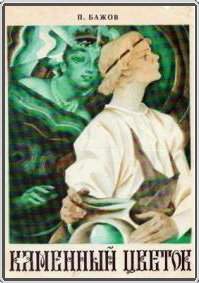 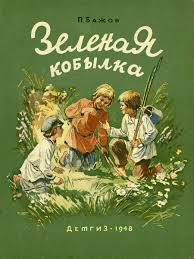 Отгадай сказы
Спасибо за внимание!